UNIVERSIDAD PRIVADA DE TACNA
OFICINA DE RELACIONES NACIONALES E INTERNACIONALES        RENI
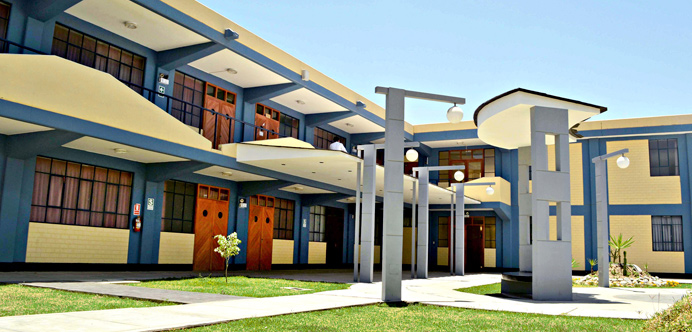 Dra. MACARENA HERRERA SOLIS
Viernes 26 de abril de 2019
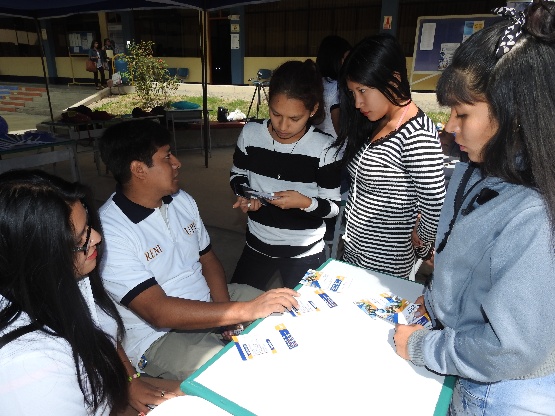 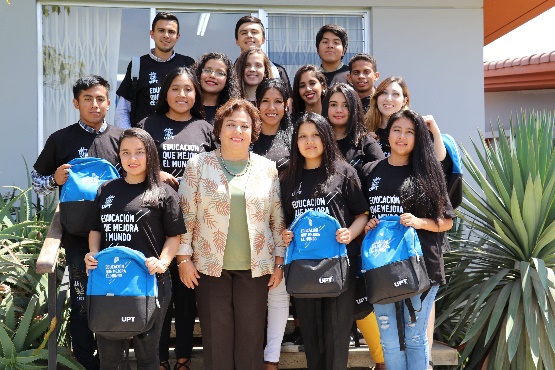 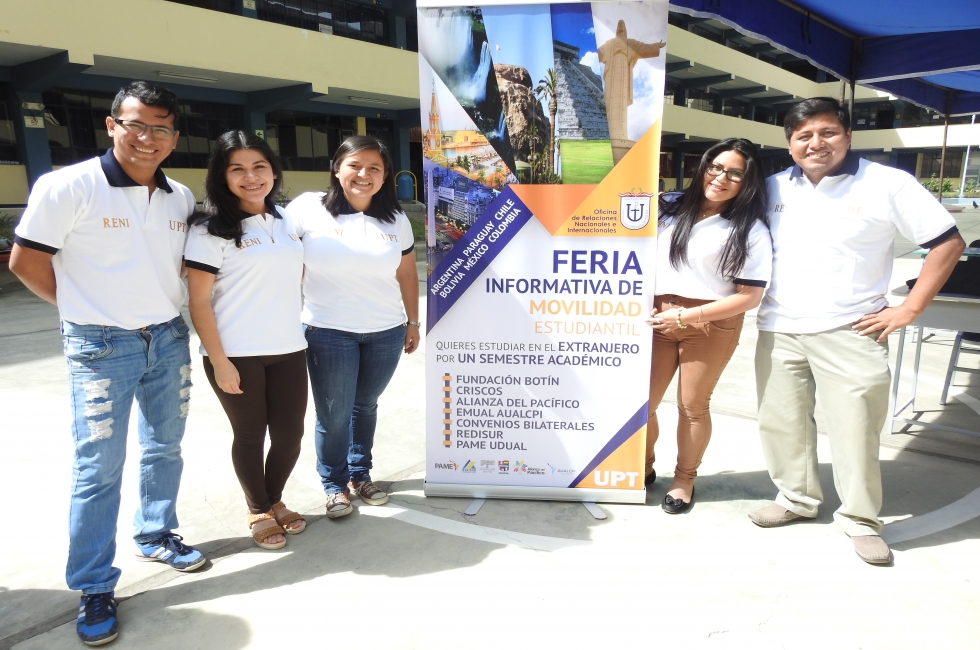 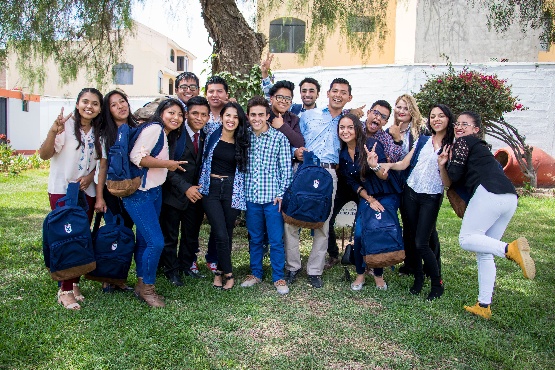 Creación
Misión
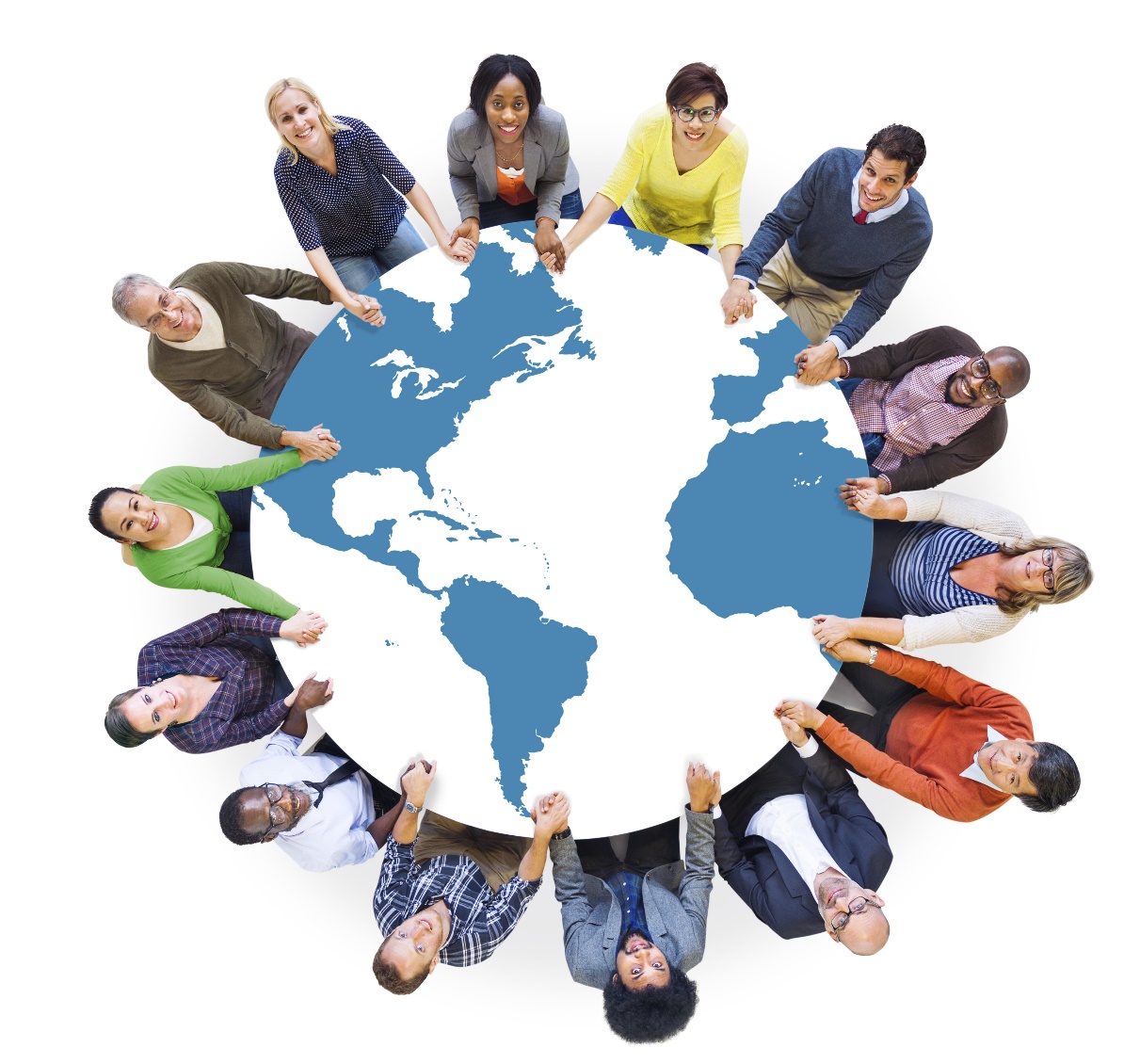 Promover las relaciones interinstitucionales mediante alianzas estratégicas para el desarrollo de las actividades académicas, investigativas y de RS de la universidad, así como las interacciones con otras entidades cooperantes públicas y privadas; nacionales e internacionales

Art. 83, f) RG-UPT
Porque la internacionalización
¿Por qué internacionalizar?
Razones académicas • Mejorar la calidad de enseñanza /aprendizaje y planes de estudio • Diversificar la fuente de estudiantes, personal y docentes • Mejorar la investigación– temas internacionales y alianzas internacionales
Razones sociales - culturales • Desarrollar comprensión y competencias interculturales • Aumentar la comprensión de la cultura propia y de otros
Razones políticas • Promover la paz y el entendimiento en el mundo • Fortalecer el estatus geopolítico
Branding (Marca) • Aumentar la reputación en los niveles nacional, regional e internacional • Mejorar la posición en ránkings
Razones económicas • Fuente de ingresos alternativos • Preparar a los estudiantes para el mercado laboral
Acreditación   •  Cumplimiento de estándares de calidad con patrones nacionales e internacionales


http://www.cinda.cl/wp-content/uploads/2013/12/Anexo-6.-ICINDA-nternacionalizaci%C3%B3n1.pdf
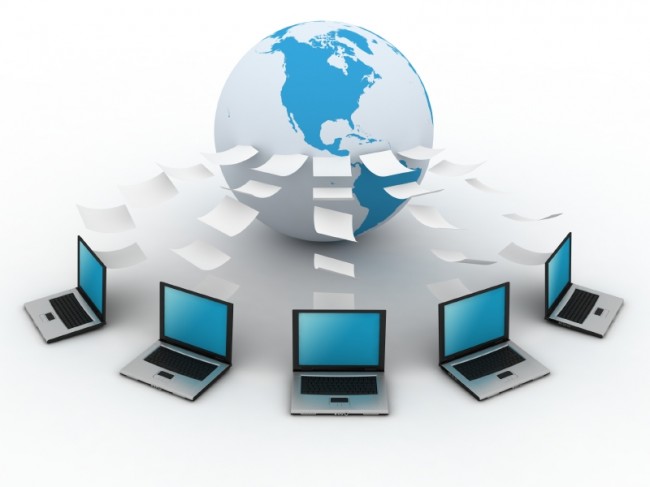 Un mundo Globalizado,
Necesita activas relaciones internacionales
¿QUÉ ES LA MOVILIDAD?
Desplazamiento temporal  hacia otra IES de los miembros de una comunidad académica  dentro de un programa específico.
Una alternativa para elevar la calidad académica competitividad internacional de profesores e investigadores de las IES. 
Promueve la diversidad y fortalece el entendimiento intercultural que permite la solidaridad entre los pueblos, la seguridad entre los humanos y la construcción de un clima de acercamiento mutuo.
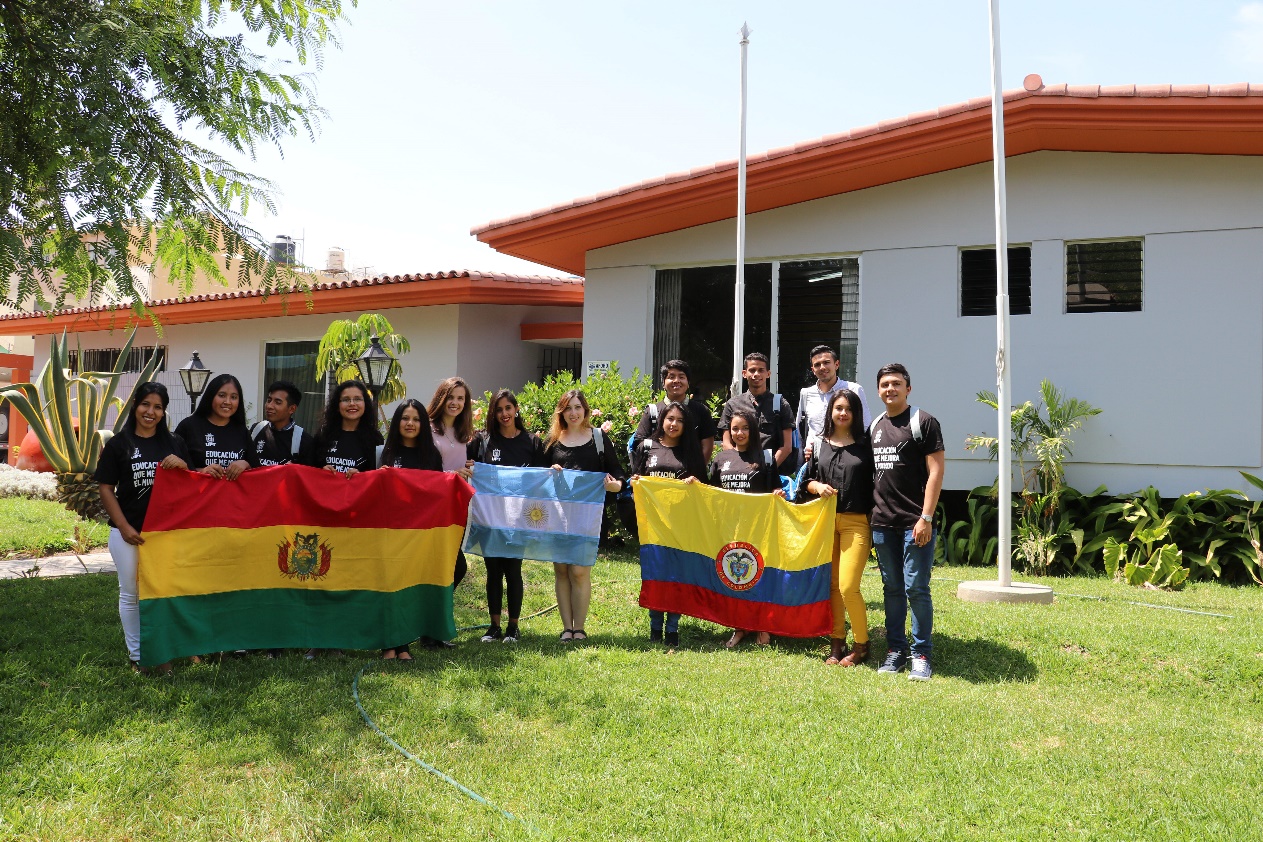 TIPOS DE MOVILIDAD DOCENTE NACIONAL E INTERNACIONAL
Asistencia a eventos académicos de carácter internacional.- 
Existen diferentes tipos de eventos internacionales: talleres, seminarios, congresos, conferencias, simposios, foros y coloquios, en los que el docente puede viajar como ponente o como asistente. El objetivo de estas actividades es contribuir al desarrollo de los programas curriculares o a las actividades de docencia e investigacion.
b) Actividades de docencia.-
 Este tipo de movilidad pretende fomentar el intercambio de competencias y experiencias sobre métodos pedagógicos. Permite al docente estar inmerso en un sistema de educacion diferente al suyo y, por ende, contribuir al desarrollo curricular del propio.
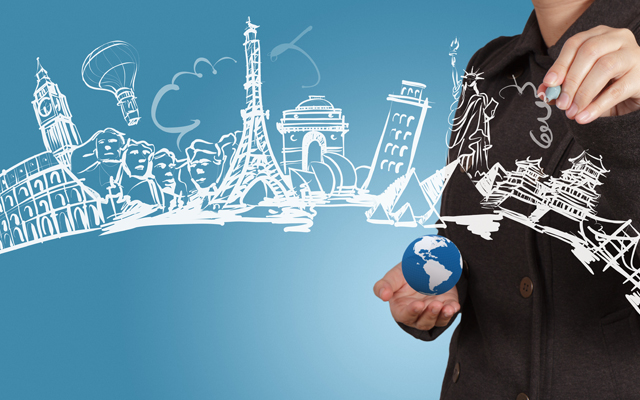 TIPOS DE MOVILIDAD DOCENTE NACIONAL E INTERNACIONAL
c) Actividades investigativas.- 
Los docentes tienen la posibilidad de viajar a IES nacionales, extranjeras o centros de investigation para realizar visitas o estancias de investigation por un periodo determinado. Las visitas se caracterizan por ser de corta duración (según programa), permitiendo al docente conocer de primera mano, las instalaciones de investigación y tener un primer acercamiento con la institución par.


d) Formación postgradual (maestrías y doctorados).- 
Proceso en el que docentes de las IES viajan a otra entidad nacional o extranjera para complementar su formación en programas de Maestría y Doctorado y al mismo tiempo tienen la posibilidad de ejercer actividades de investigación y docencia.
¿Quiénes pueden participar de la Movilidad Docente?
Los docentes de la UPT, para considerarse aptos para postular a una movilidad,
deben cumplir los siguientes requisitos:

Ser docente ordinario o contratado a tiempo completo con no menos de tres años o seis semestres académicos continuados en la UPT.

REGLAMENTO DE MOVILIDAD ACADEMICA DE DOCENTES
CAPITULO IV
REQUSITOS DE LA MOVILIDAD ACADEMICA DOCENTE SALIENTE
Artículo 10
EXISTEN 5 PROGRAMAS INTERNACIONALES DE MOVILIDAD DOCENTE
PROGRAMAS INTERNACIONALES DE MOVILIDAD DOCENTE
1. CRISCOS http://criscos.net/
CONSEJO DE RECTORES POR LA INTEGRACIÓN 
DE LA SUBREGIÓN CENTRO OESTE DE SUDAMÉRICA
2. EMUAL -AUALCPI  http://www.aualcpi.net/
ESQUEMA DE MOVILIDAD UNIVERSITARIA DE  
AMÉRICA LATINA     
ASOCIACIÓN DE UNIVERSIDADES DE AMÉRICA
LATINA Y EL CARIBE PARA LA INTEGRACIÓN
3. PAME- UDUAL http://pame.udual.org/
PROGRAMA ACADÉMICO DE MOVILIDAD EDUCATIVA
UNIÓN DE UNIVERSIDADES DE AMÉRICA LATINA Y EL 
CARIBE
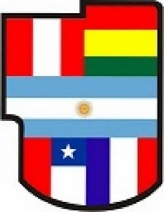 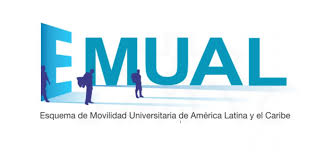 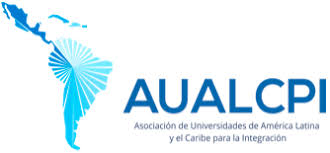 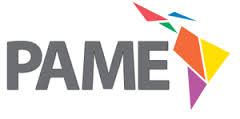 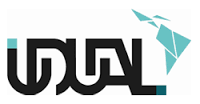 4. ALIANZA DEL PACÍFICO  https://alianzapacifico.net/
   Promovido por la PRONABEC (Estado)



5. RIFU  (Red para la Integración Fronteriza Universitaria)
     Programa de Mov. Académica
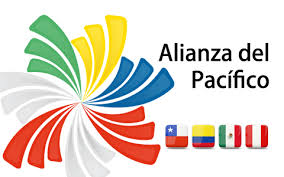 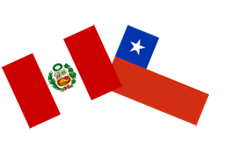 1. PROGRAMA DE MOVILIDAD DOCENTE CRISCOS
PAISES Y UNIVERSIDADES
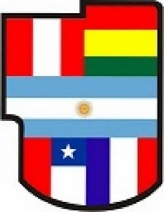 Países y universidades (CRISCOS)
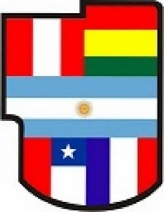 ARGENTINA
BOLIVIA
CHILE
PARAGUAY
ECUADOR
PERÚ
6 países
 34 universidades
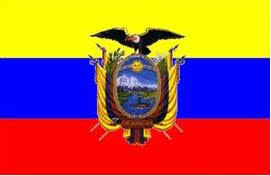 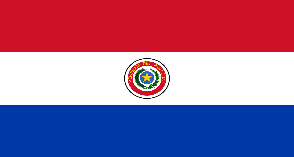 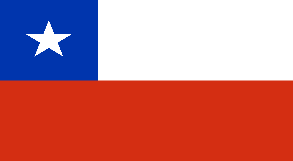 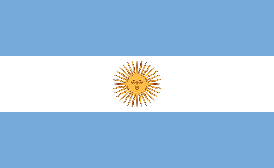 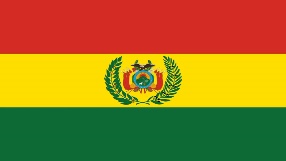 Países y universidades (CRISCOS)
CHILE
PARAGUAY
ECUADOR
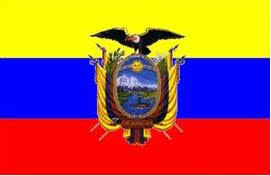 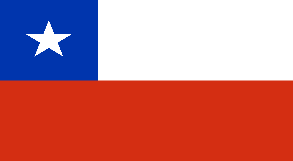 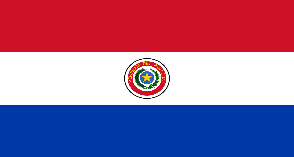 Chimborazo
Autónoma de Asunción
Nacional del Este
Arturo Prat
Católica del Norte
De Antofagasta
De Tarapacá
ARGENTINA (Universidades CRISCOS)
Católica de Salta                                
Cuenca del Plata
Nacional de Catamarca
Nacional de Chilecito
Nacional de Jujuy
Nacional de la Rioja
Río Cuarto
Nacional de Salta
Nacional de San Luis
Nacional de Santiago del Estero
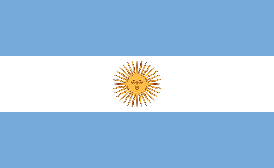 BOLIVIA (Universidades CRISCOS)
Autónoma Tomás Frías
Del Valle
Escuela Militar de Ingeniería
Mayor de San Simón
NUR
Domingo Savio
Técnica de Oruro
Tecnológica de Santa Cruz
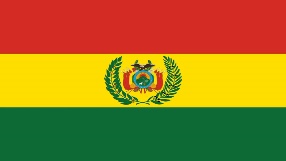 2. PROGRAMA EMUAL- AUALCPI
08 PAISES
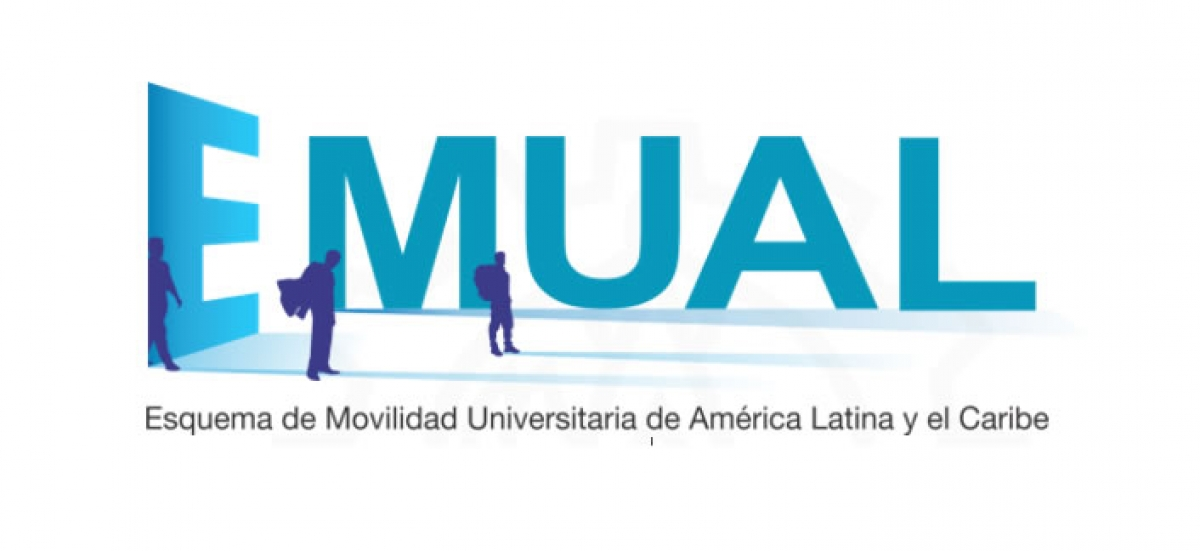 70 UNIVERSIDADES
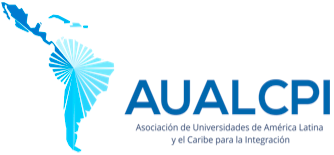 Argentina
Bolivia
Brasil
Colombia
Ecuador
México
Panamá
Paraguay
3. PROGRAMA PAME- UDUAL
13 PAISES
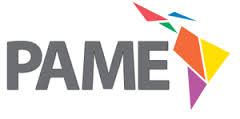 200 UNIVERSIDADES
Guatemala
Costa Rica
México
Panamá
Paraguay
Nicaragua
España
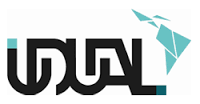 Argentina
Bolivia
Brasil
Colombia
Ecuador
El Salvador
4. ALIANZA DEL PACÍFICO
ALIANZA DEL PACÍFICO
  www.alianzapacifico.net
Promovido por el PRONABEC (Estado)
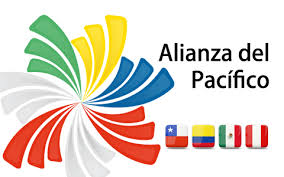 CHILE- COLOMBIA- MEXICO - PERÚ
5. RIFU
RIFU
RED DE INTEGRACIÓN FRONTERIZA UNIVERSITARIA
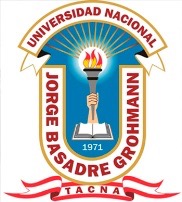 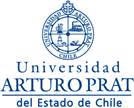 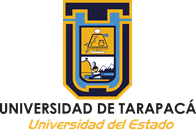 02 PAISES
 04 UNIVERSIDADES
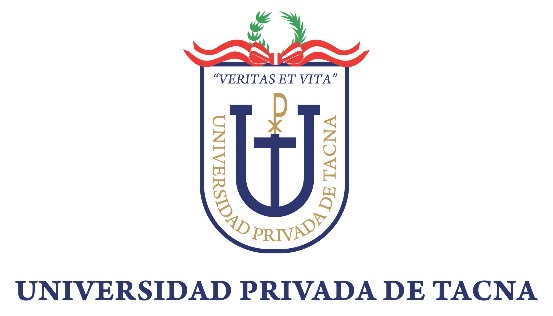 Arica - Chile : 
Univ. de Tarapacá- Univ. Arturo Prat
Tacna – Perú :
Univ. Nac. Jorge Basadre Grohmann- Univ. Privada de Tacna
PROGRAMA NACIONAL
 DE MOVILIDAD DOCENTE
PROGRAMAS NACIONALES DE MOVILIDAD DOCENTE
REDISUR
RED INTERUNIVERSITARIA DEL SUR DEL PERÚ
(Antes llamada CRIASUP – CRISUR)
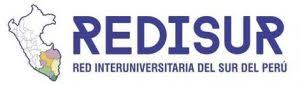 7 REGIONES
 15 UNIVERSIDADES
REDISURRED INTERUNIVERSITARIA DEL SUR DEL PERÚ
Arequipa 
(Univ. Católica Santa María, Univ. San Agustín)
Puno 
(Univ. Nac. Del Altiplano, Univ. Andina Néstor Cáceres Velásquez, Univ. Nac. de Juliaca)
 Moquegua 
(Univ. José Carlos Mariátegui, Univ. Nac. De Moquegua)
Apurímac
( Univ. Tec. de los Andes, Univ. Nac. Micaela Bastidas de Apurímac, Univ. Nac. José María Arguedas)
Madre de Dios
Univ. Nac. Amazónica de Madre de Dios
Cusco
 (Univ. Nac. de San Antonio Abad del Cusco, Univ. Andina del Cusco)
Tacna
 (Univ. Nacional Jorge Basadre Grohmann, Univ. Privada de Tacna)
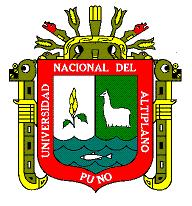 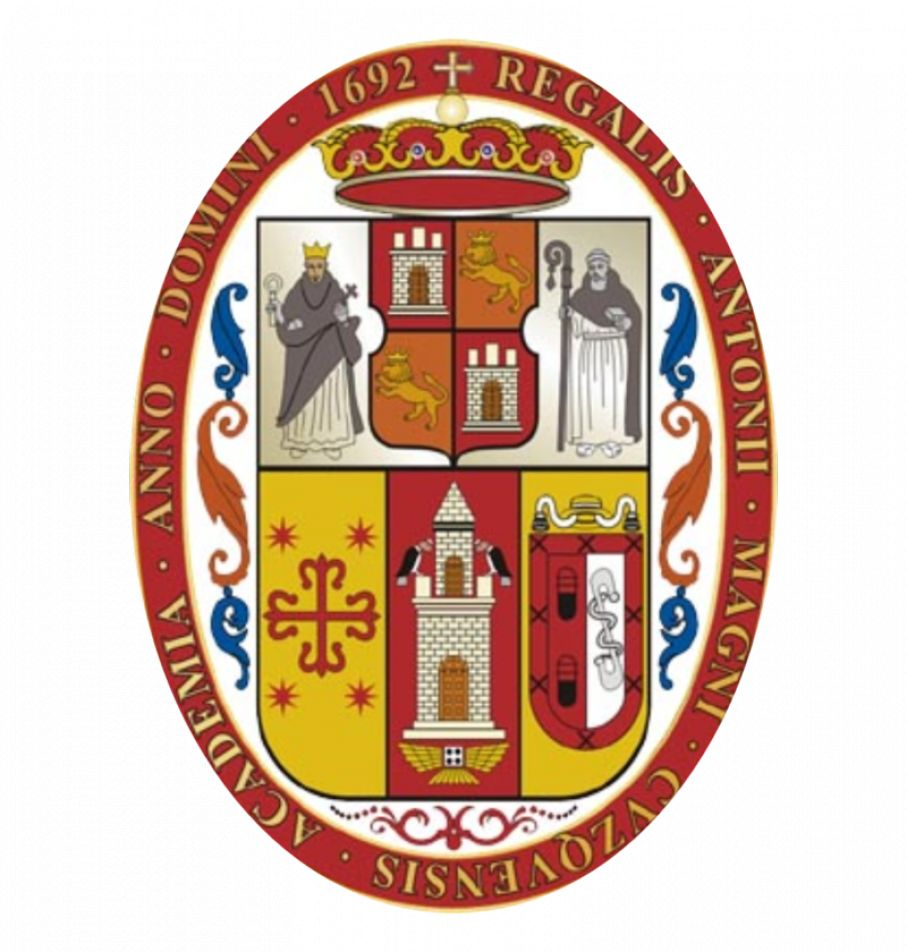 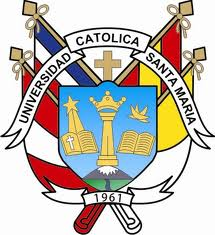 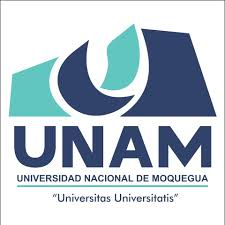 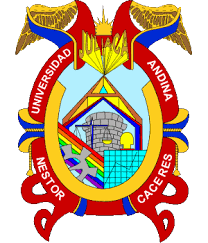 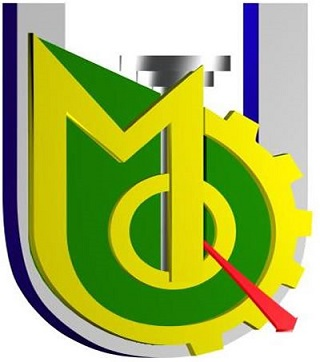 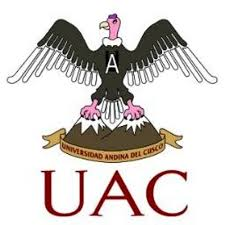 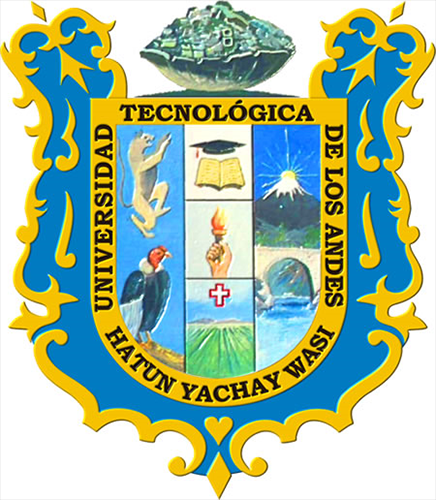 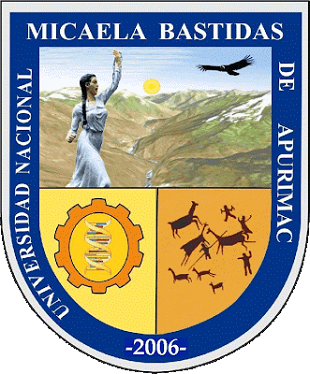 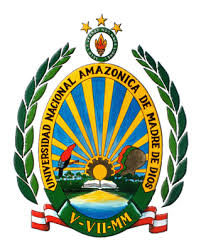 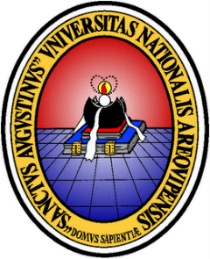 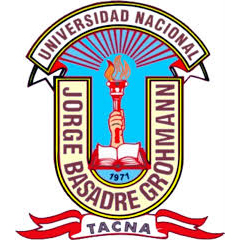 OTRAS MODALIDADES DE MOVILIDAD DOCENTE
CONVENIOS BILATERALES 

INTERNACIONAL
Universidad Católica de Pereira (Colombia)
Universidad de Ciencias Ambientales y Aplicadas (Colombia)
Universidad Autónoma de Chiapas (México)

NACIONAL
Universidad Andina del Cusco (Cusco)
Universidad Tecnológica de los Andes (Abancay)
Universidad Nacional Micaela Bastidas (Abancay)
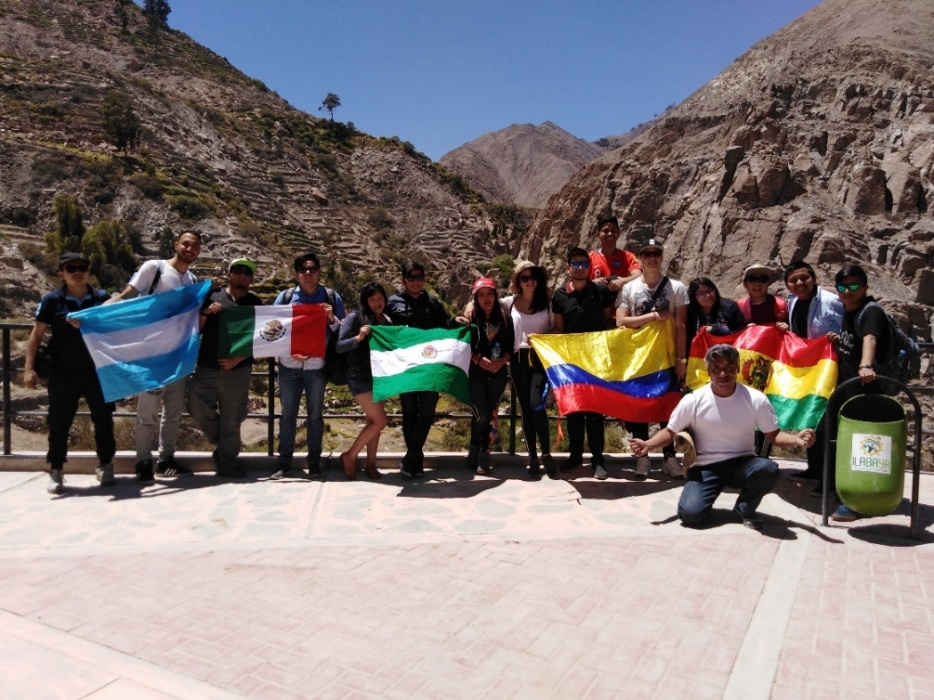 INFORMACIÓN COMPLEMENTARIA
GRACIAS POR SU ATENCIÓN